POSTKVANTNA KRIPTOGRAFIJA ODABRANI ALGORITMI
PROJEKT R - SVEUČILIŠTE U ZAGREBU, FAKULTET ELEKTROTEHNIKE I RAČUNARSTVA
Slađan Tadić
Velimir Kovačić
Filip Penzar
Krunoslav Tomičić
CILJ PROJEKTA
Cilj projekta napraviti je sučelje za demonstraciju za svaki od 4 algoritma
Potrebno je proučiti službenu tehničku dokumentaciju, sažeti ju i prevesti 
Na kraju je potrebno napraviti web stranicu i prezentaciju rada svakog algoritma
Popis algoritama:
CRYSTALS – Kyber
CRYSTALS – Dilithium
SPHINCS+
FALCON
2
POSTKVANTNA KRIPTOGRAFIJA - ODABRANI ALGORITMI
2023
CrYSTALS-Kyber
Sustav razmjene ključeva zasnovan na rješavanju LWE problema preko modul rešetki.
Osnovna jednadžba glasi B = As + e (mod q)
Jednostavniji od prstenastog LWE, sigurniji od običnog LWE
Brz, učinkovit, mala količina prostora, mali ključevi
IND-CCA2 siguran!
2023
POSTKVANTNA KRIPTOGRAFIJA - ODABRANI ALGORITMI
3
Prikaz radnog okruženja
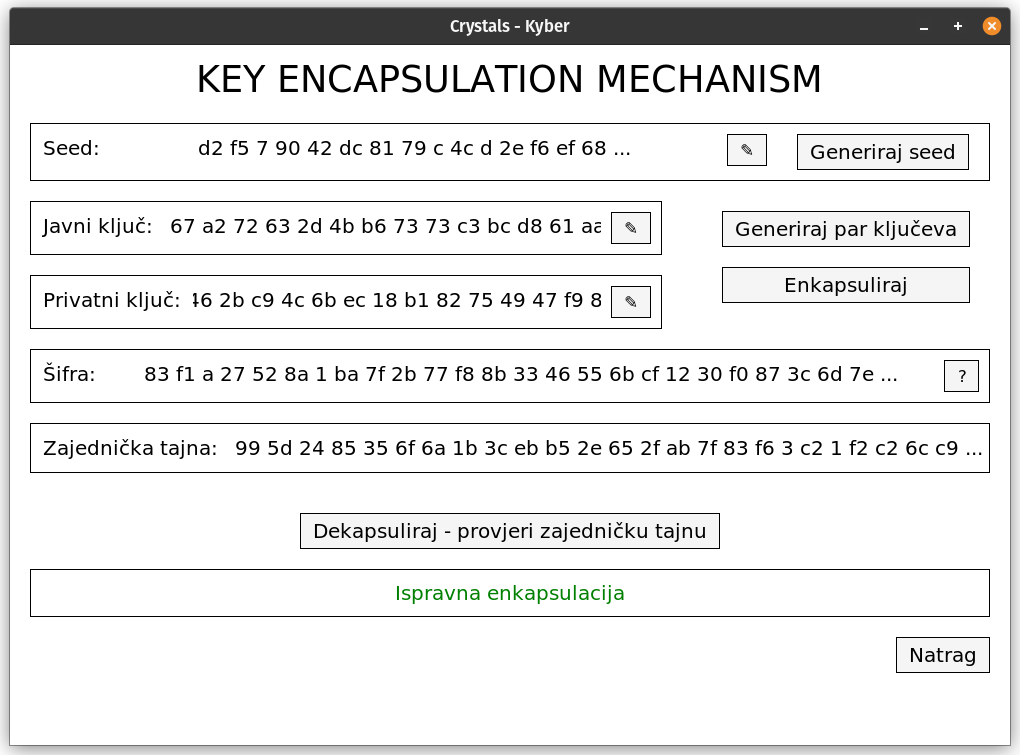 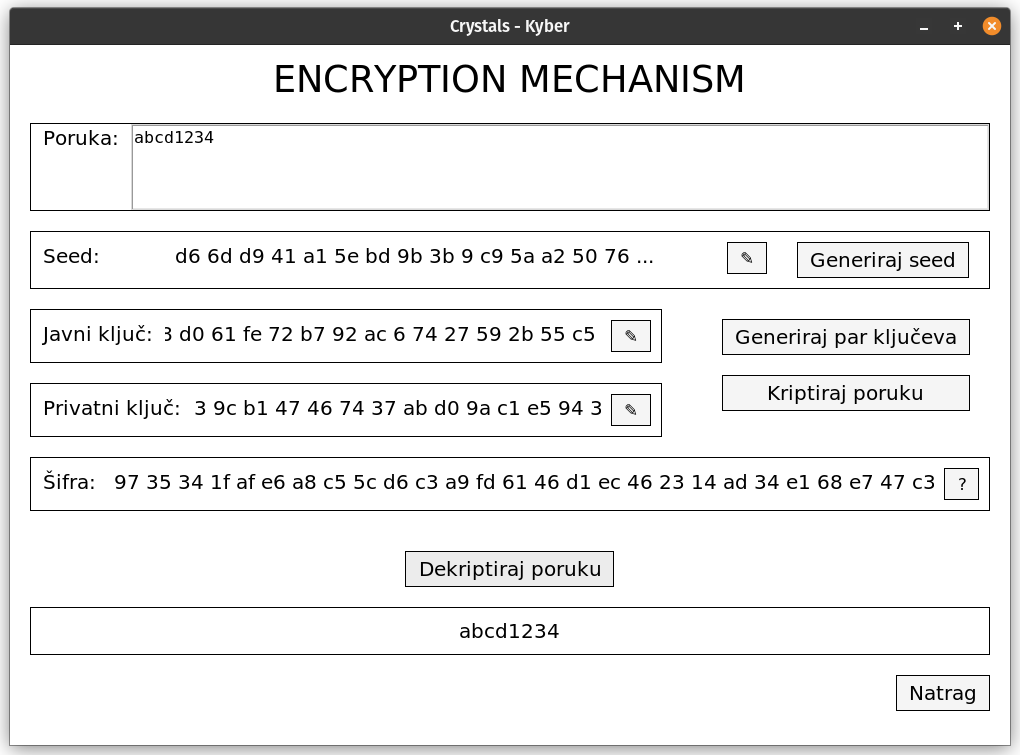 2023
POSTKVANTNA KRIPTOGRAFIJA - ODABRANI ALGORITMI
4
POJEDNOSTAVLJENI RAD ALGORITMA
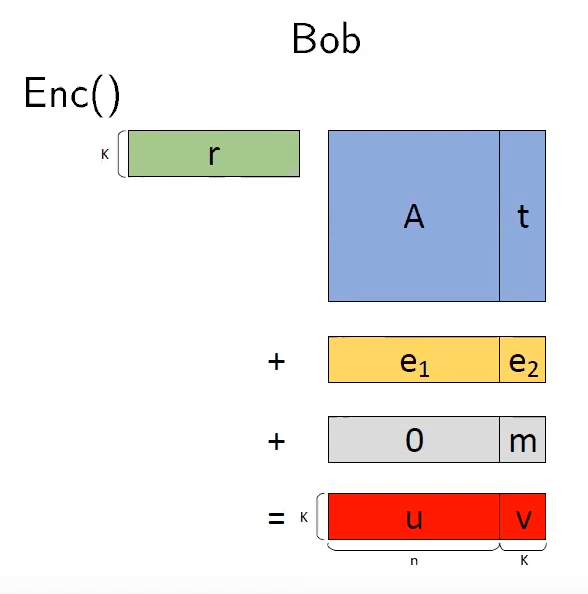 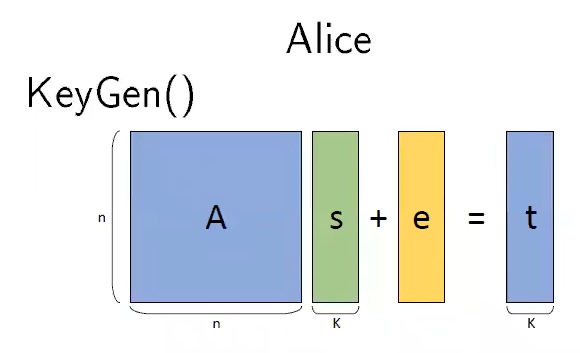 2. korak
Bob pomoću javnog ključa At, vektora r i greške e kriptira poruku m
Šifru uv šalje natrag Alice
Korak
Alice generira javni i privatni ključ i objavljuje javni At
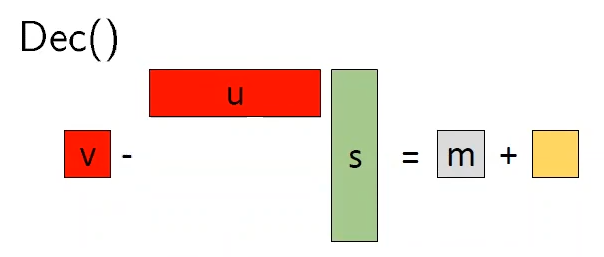 3. Korak
Alice pomoću privatnog ključa s dekriptira šifru uv. Dobiva originalnu poruku m s zanemarivo malom greškom
2023
POSTKVANTNA KRIPTOGRAFIJA - ODABRANI ALGORITMI
5
Crystals-dilithium
2023
POSTKVANTNA KRIPTOGRAFIJA - ODABRANI ALGORITMI
6
FIAT-SHAMIR WITH ABORTS
2023
POSTKVANTNA KRIPTOGRAFIJA - ODABRANI ALGORITMI
7
PRIKAZ RADNOG OKRUŽENJA
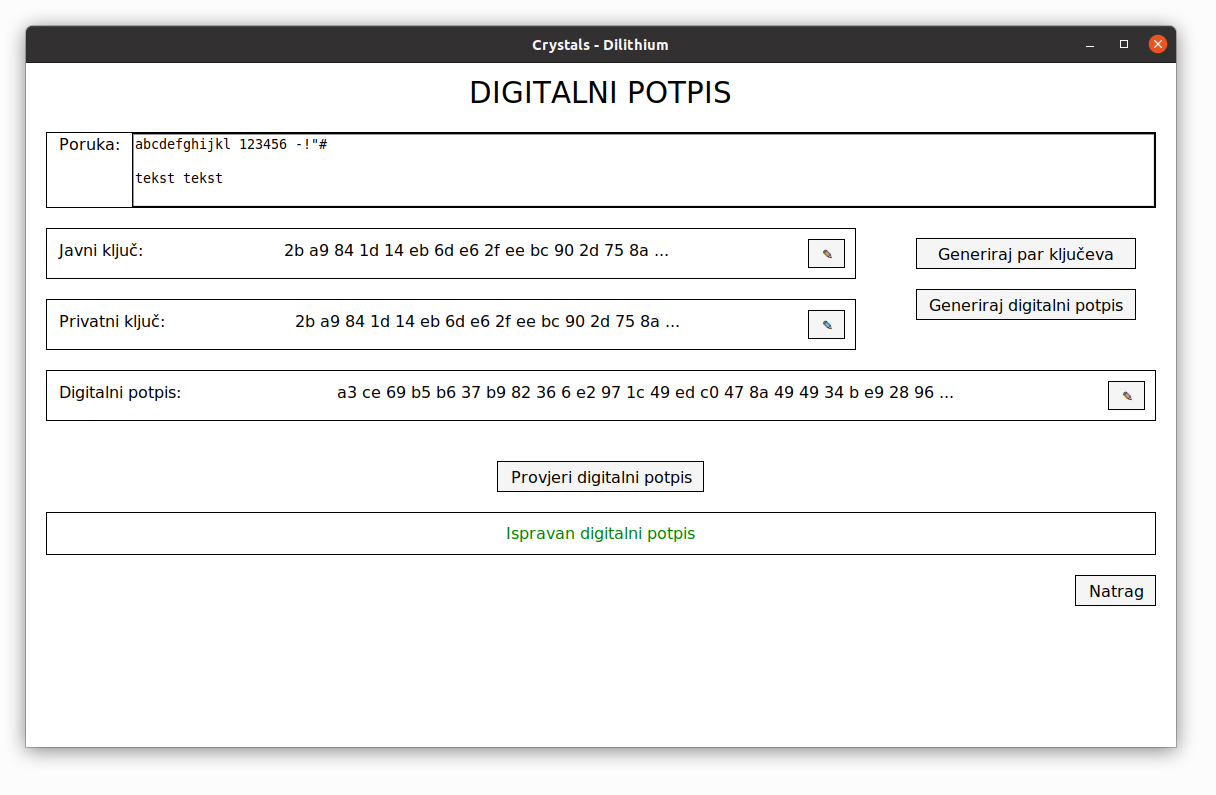 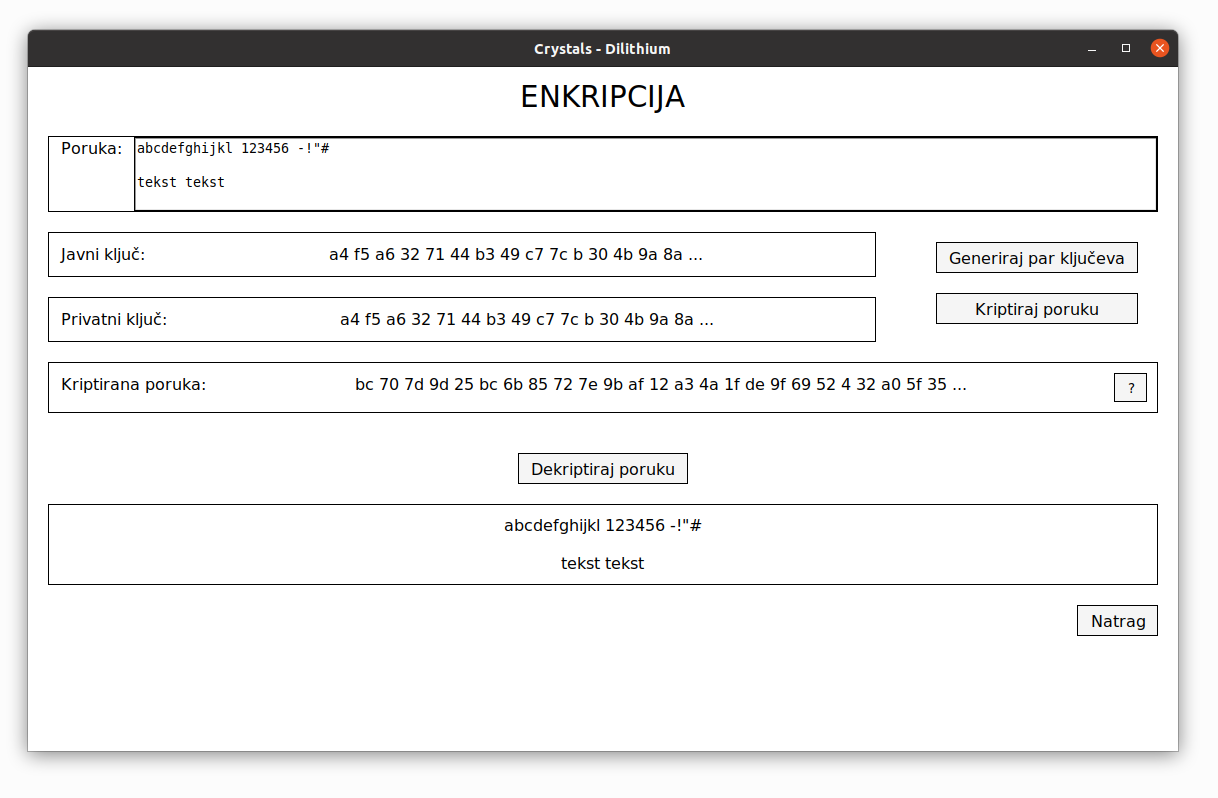 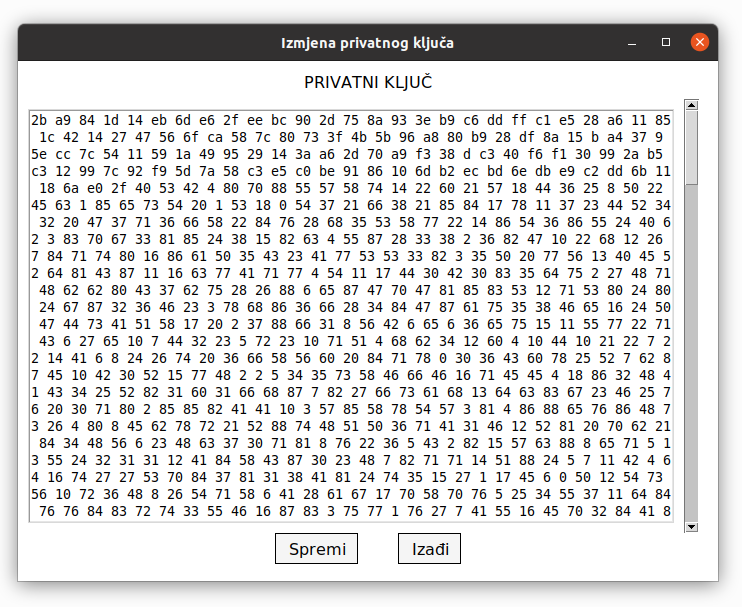 2023
POSTKVANTNA KRIPTOGRAFIJA - ODABRANI ALGORITMI
8
SPHINCS+
Shema digitalnog potpisa bez stanja, temeljena na raspršivanju
Shema je sagrađena od jednokratnih digitalnih potpisa, strukture FORS, strukture HT i sheme XMSS
Sigurnost potpisa ovisi isključivo o kriptografskoj jačini odabrane hash funkcije
Algoritam je neefikasan u pogledu veličine potpisa i brzine
2023
POSTKVANTNA KRIPTOGRAFIJA - ODABRANI ALGORITMI
9
PRIKAZ RADNOG OKRUŽENJA
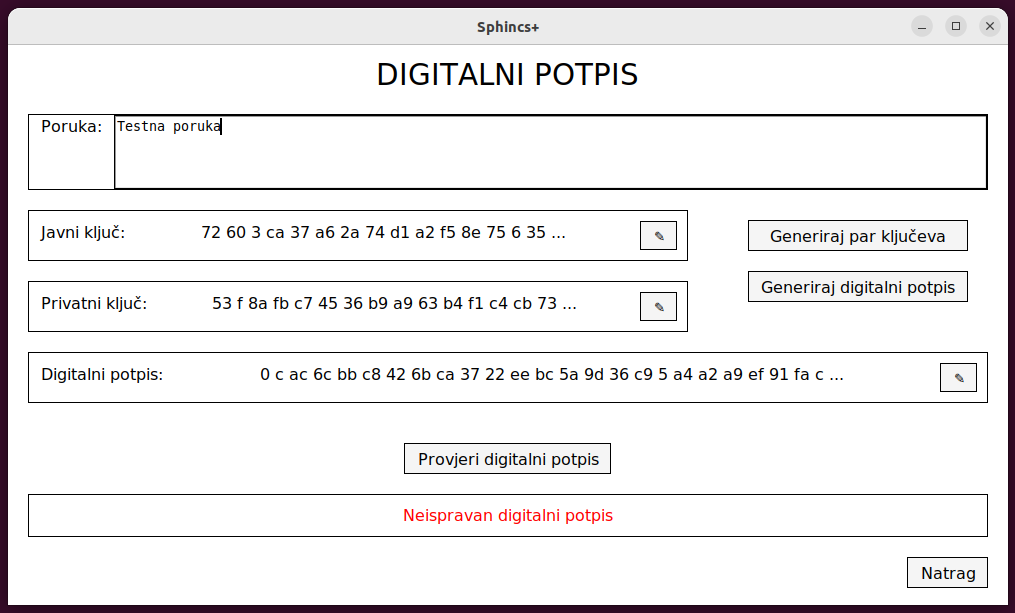 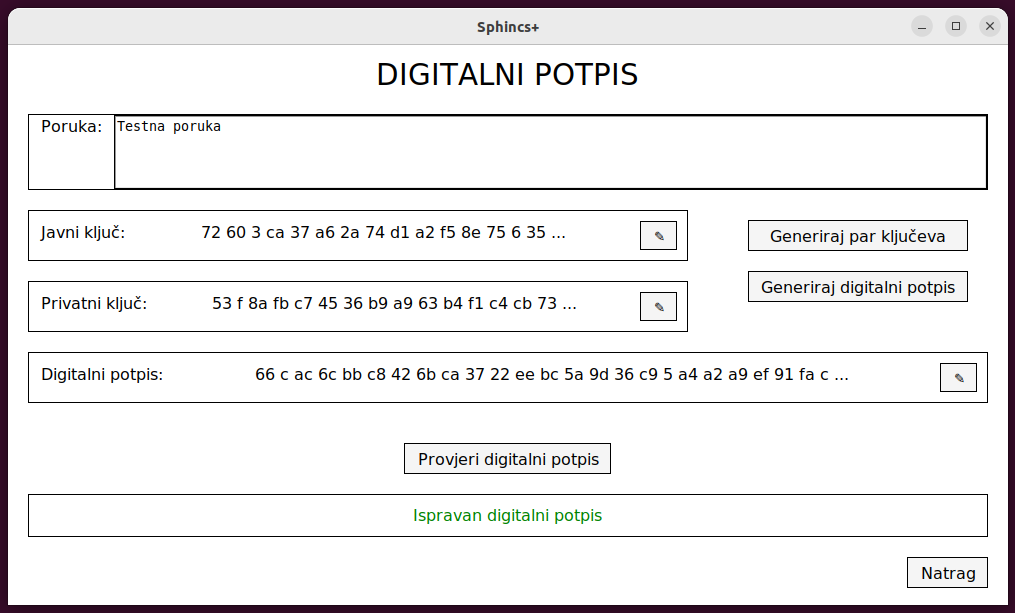 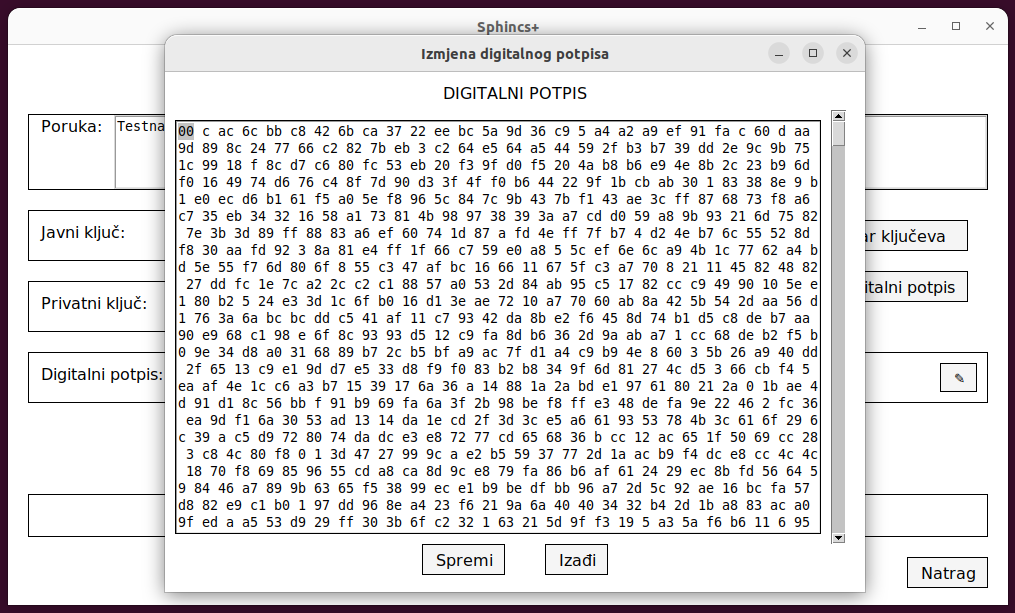 2023
POSTKVANTNA KRIPTOGRAFIJA - ODABRANI ALGORITMI
10
STRUKTURA
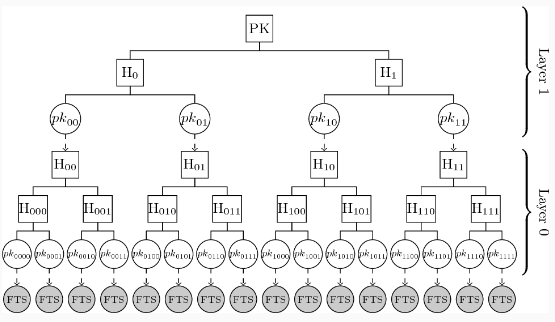 2023
POSTKVANTNA KRIPTOGRAFIJA - ODABRANI ALGORITMI
11
Falcon
Shema potpisa temelji se na GPV random okviru i NTRU rešetkama
Koristi FFT(Fast Fourier Transformation) za izračun polinoma f, g, F i G koji čine tajni ključ
Za javni ključ potrebno riješiti tzv. NTRU jednadžbu oblika 𝑓𝐺 − 𝑔𝐹 = 𝑞𝑚𝑜𝑑Φ 
Najveće prednosti: brzina i kompaktnost
Najveći nedostatak: složena implementacija
2023
POSTKVANTNA KRIPTOGRAFIJA - ODABRANI ALGORITMI
12
PRIKAZ RADNOG OKRUŽENJA
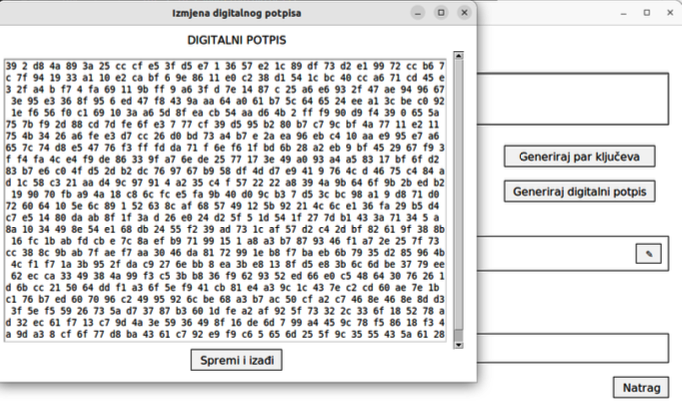 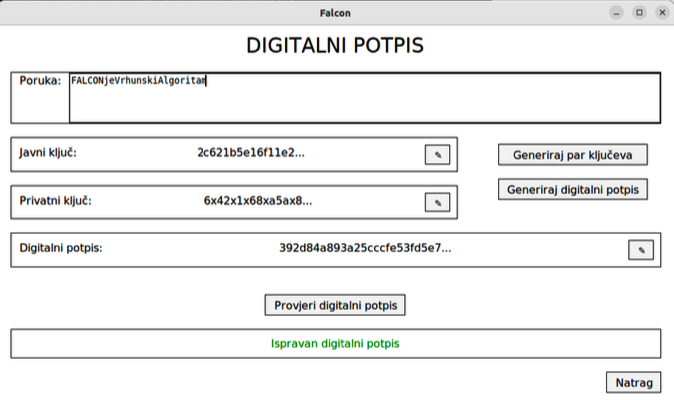 2023
POSTKVANTNA KRIPTOGRAFIJA - ODABRANI ALGORITMI
13
DIJAGRAMI TOKA ZA GENERIRANJE KLJUČA/Potpisa
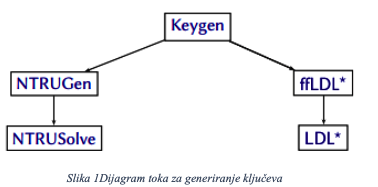 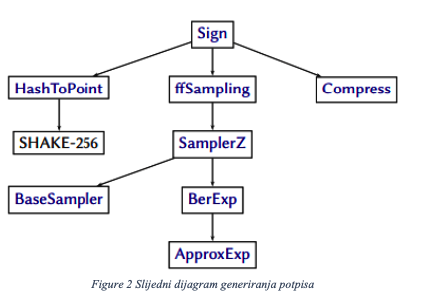 Generiraj FALCON stablo
Rješi NTRU jednadžbu
2023
POSTKVANTNA KRIPTOGRAFIJA - ODABRANI ALGORITMI
14
Zaključak
Ovim projektom upoznali smo se sa budućim industrijskim standardima, razumjeli i opisali algoritme te napravili demonstracijska sučelja.

Također, bitno je shvatiti prednosti i mane pojedinih algoritama, ali i spoznati da su upravo oni, ti koji slažu temelje postkvantnih kriptografskih sustava.
2023
POSTKVANTNA KRIPTOGRAFIJA - ODABRANI ALGORITMI
15